Путешествие в Японию
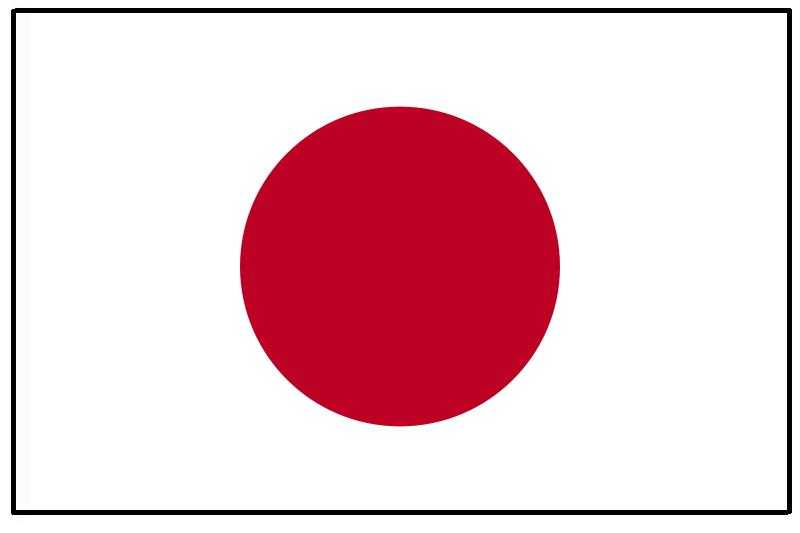 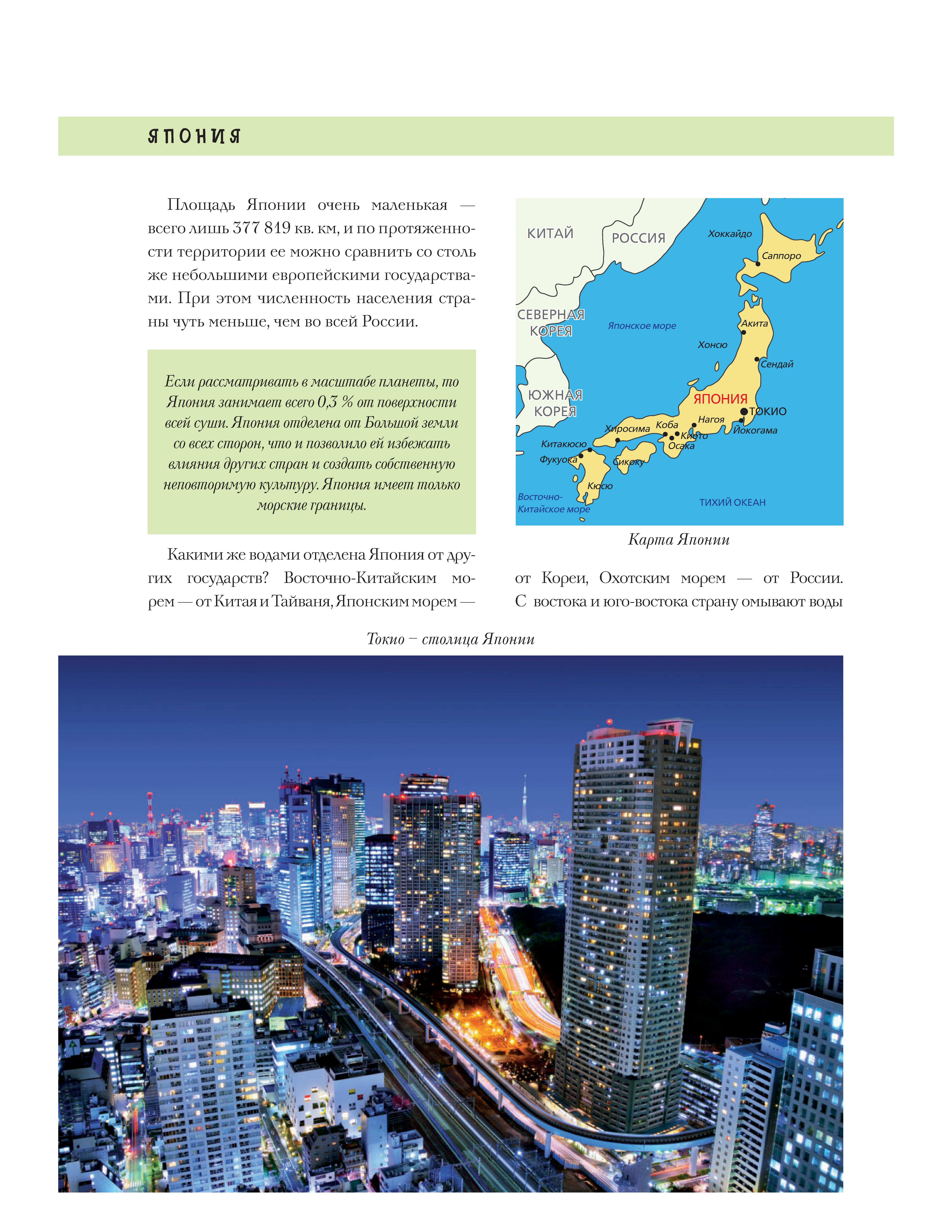 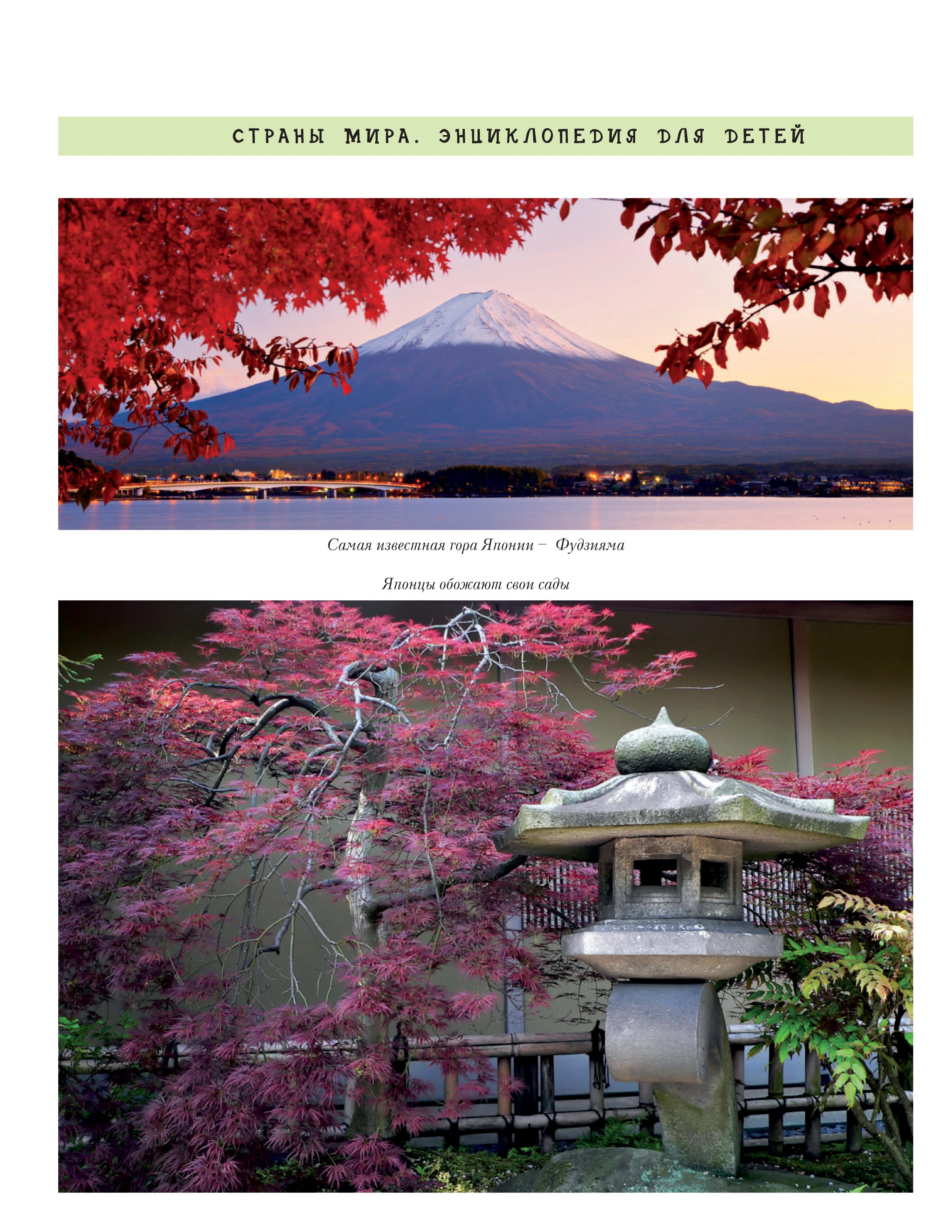 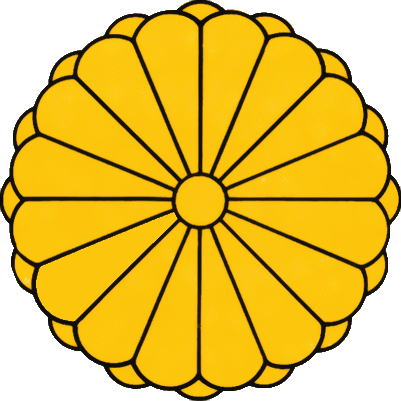 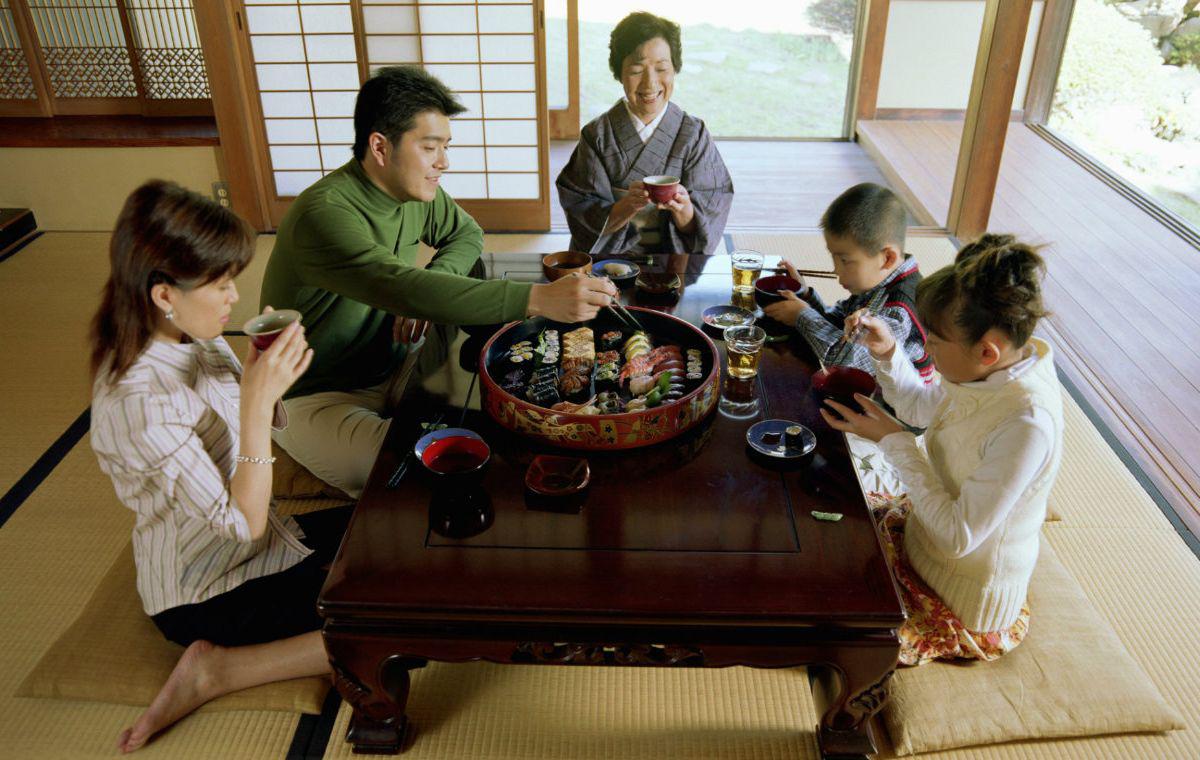 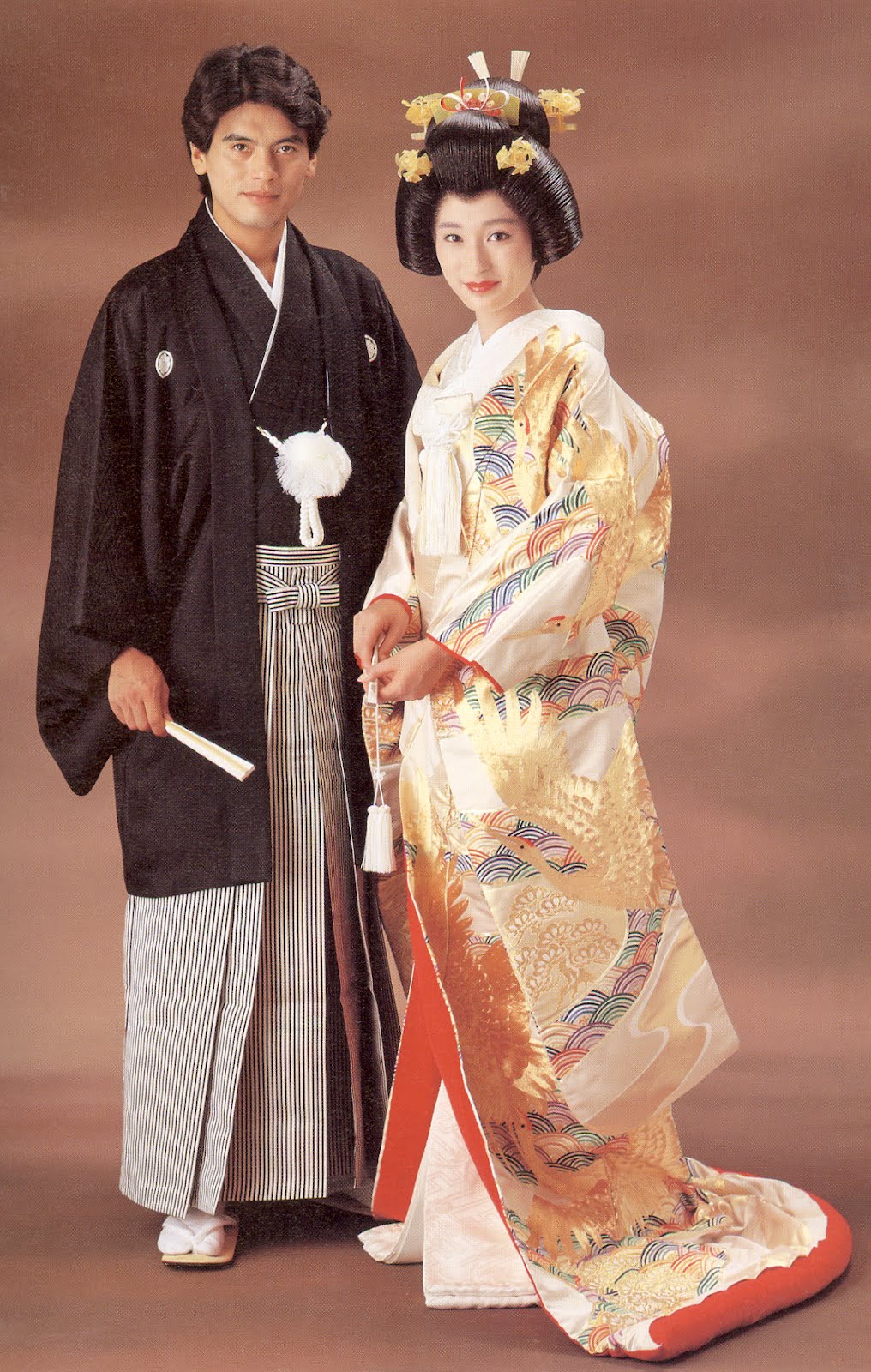 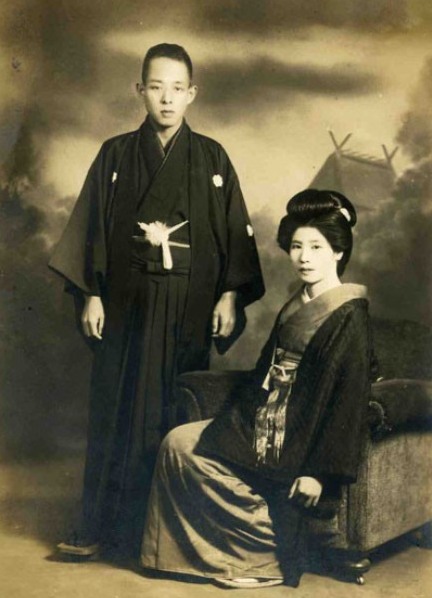 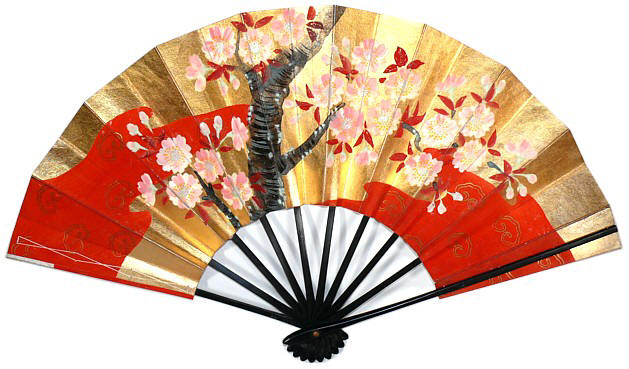 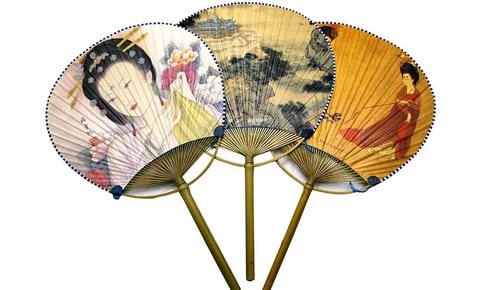 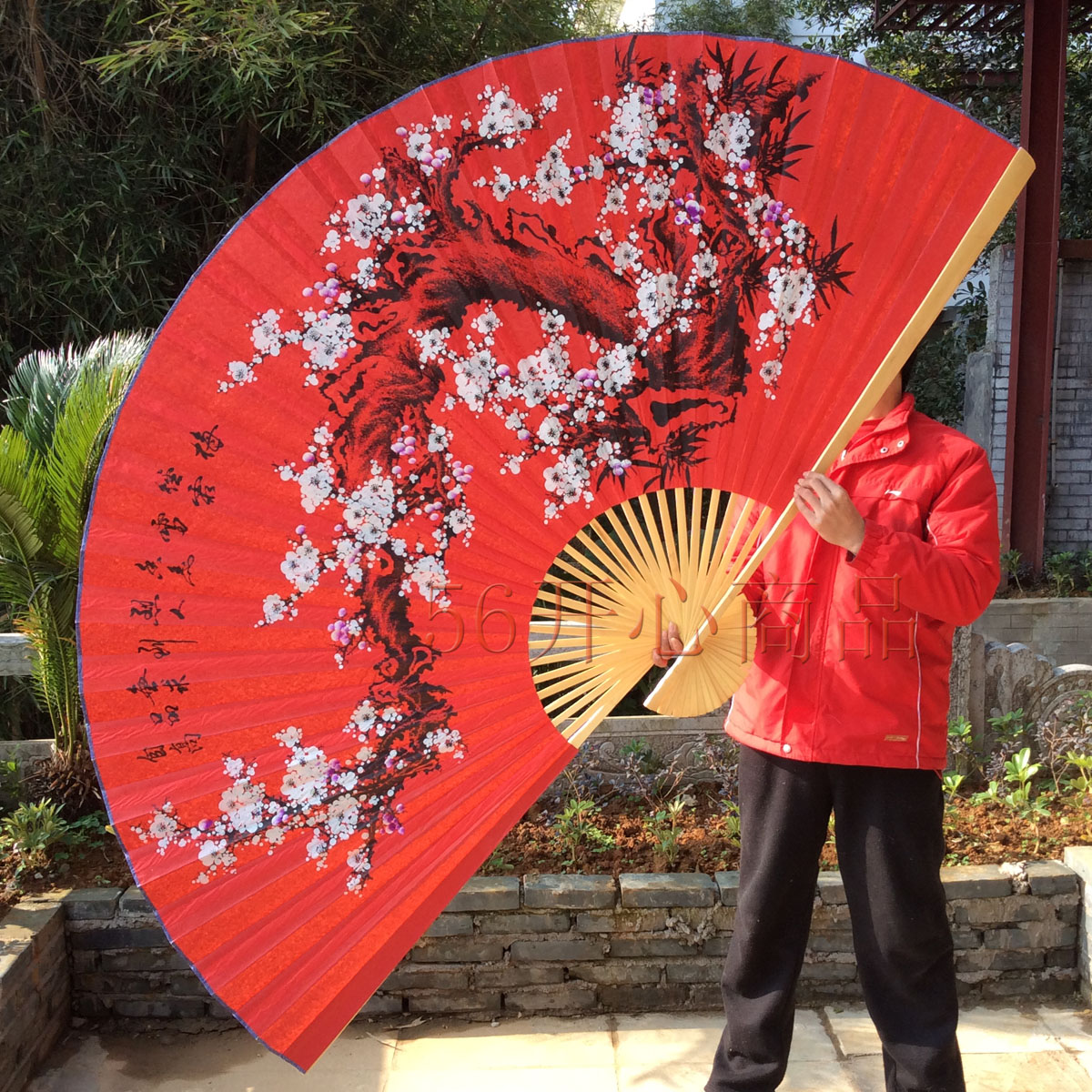